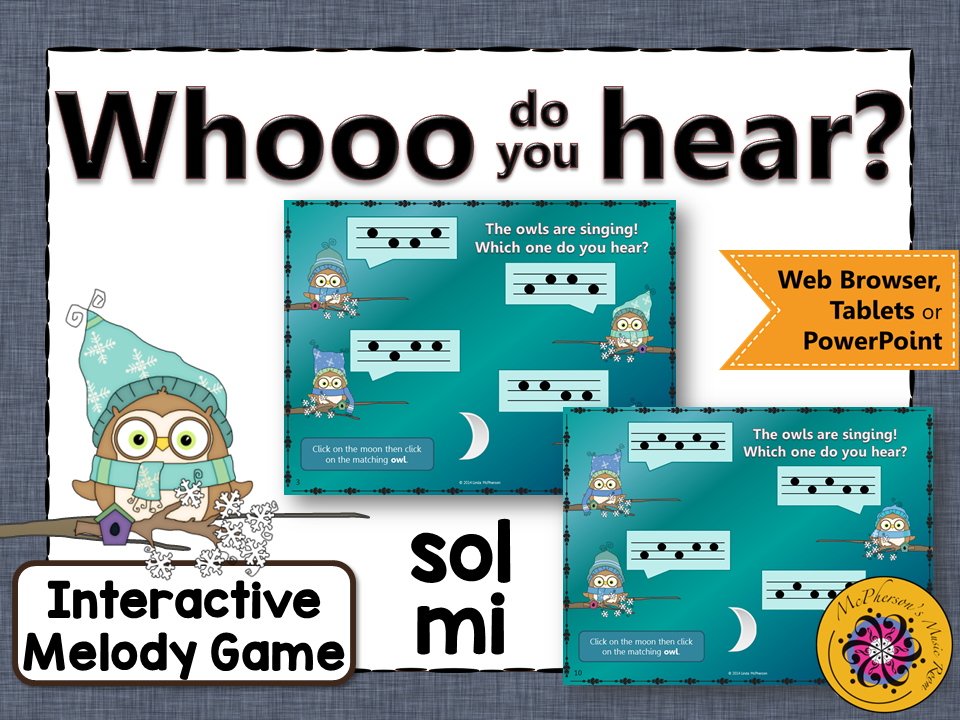 Linda McPherson McPherson’s Music Room
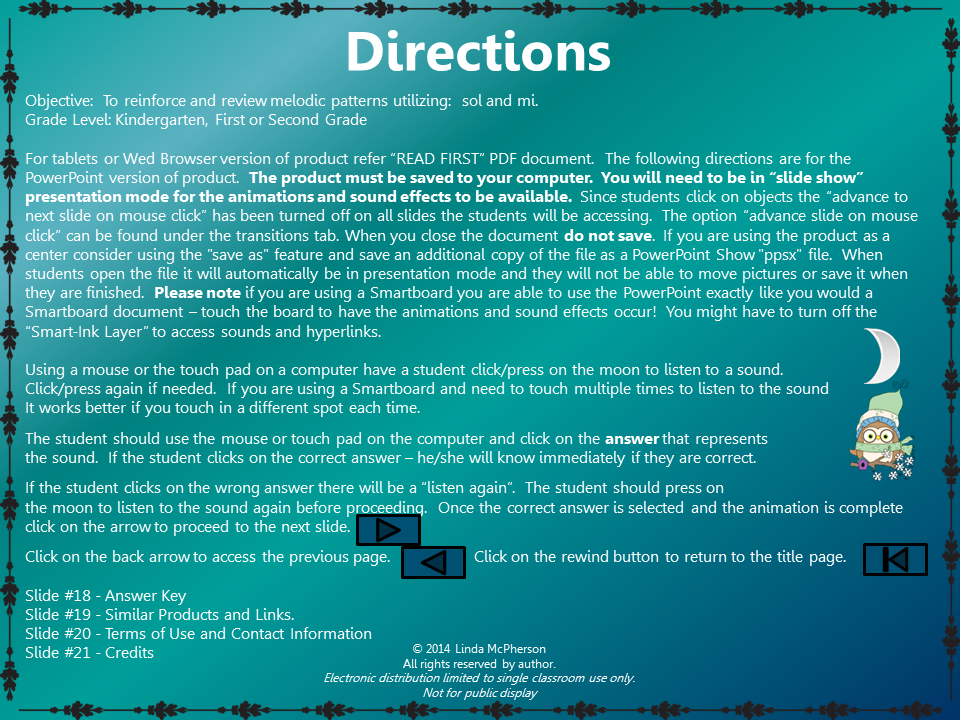 Linda McPherson McPherson’s Music Room
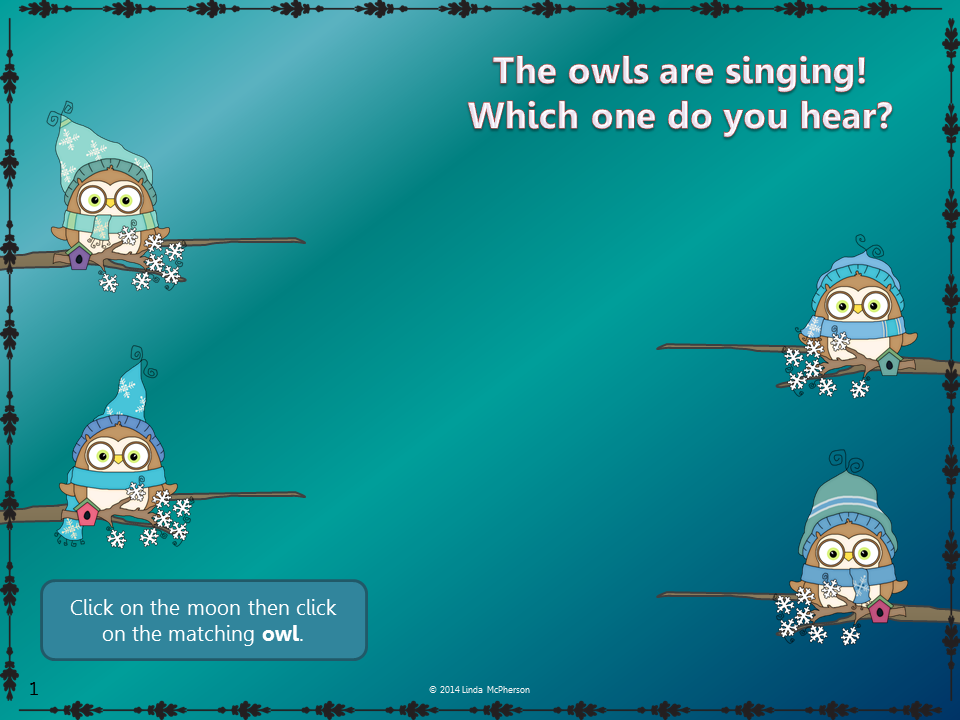 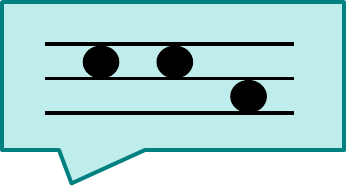 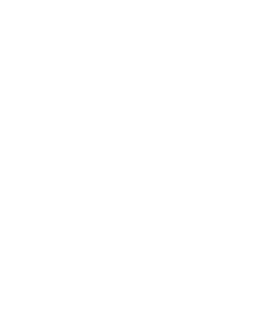 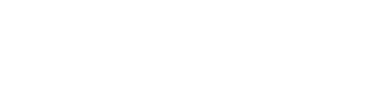 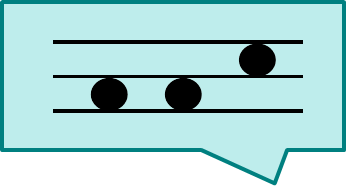 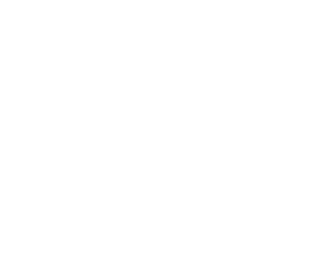 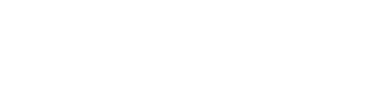 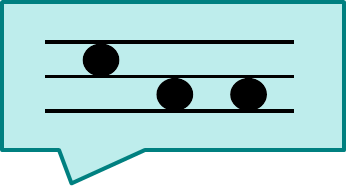 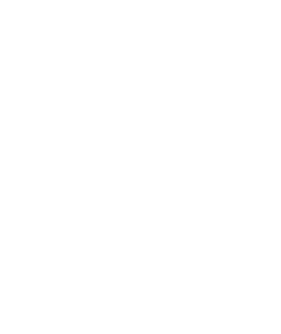 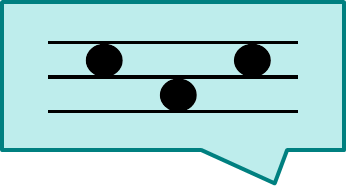 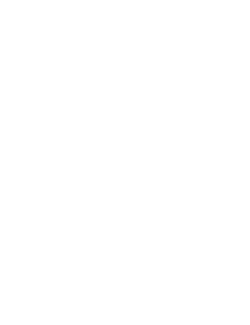 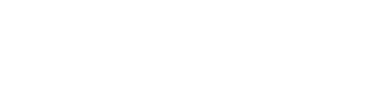 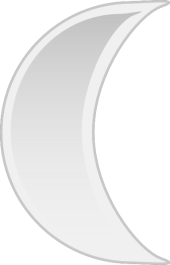 Linda McPherson McPherson’s Music Room
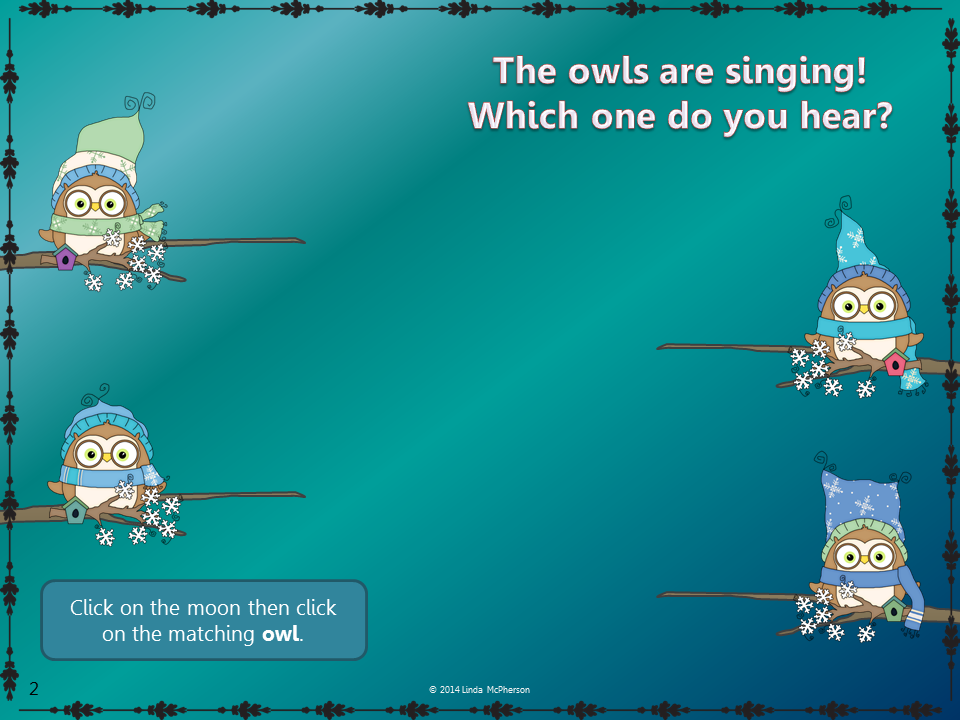 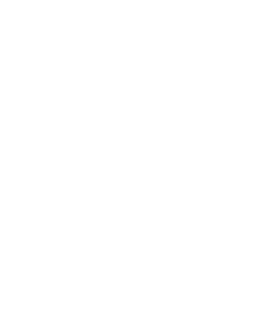 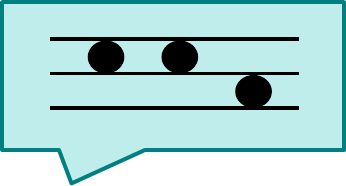 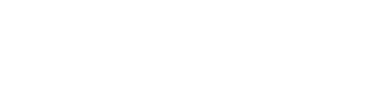 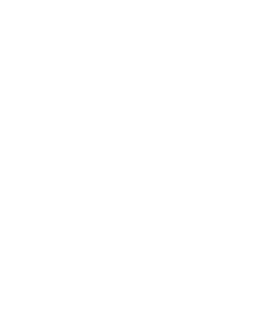 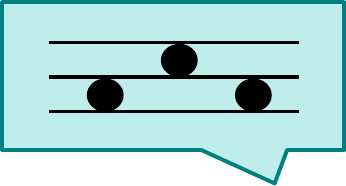 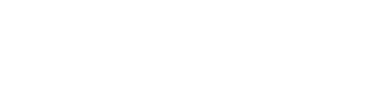 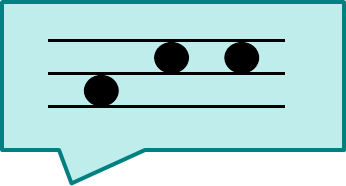 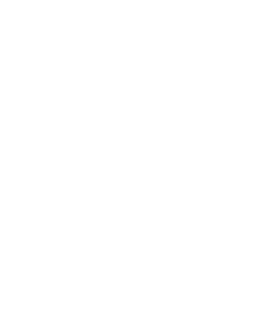 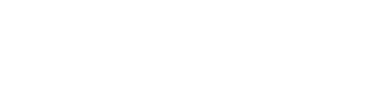 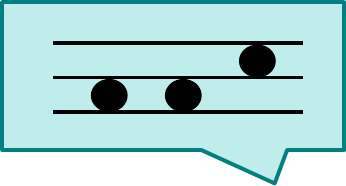 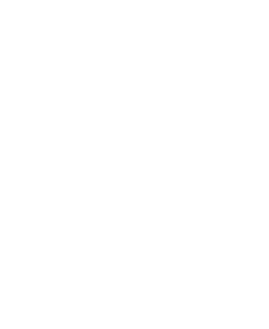 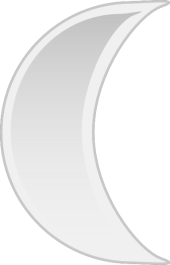 Linda McPherson McPherson’s Music Room
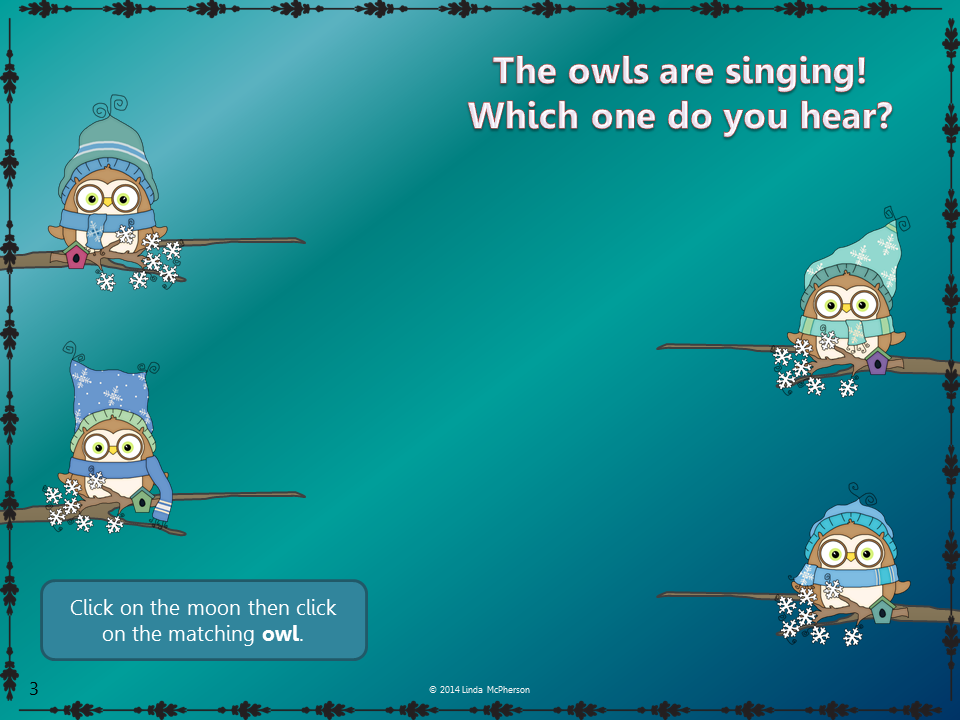 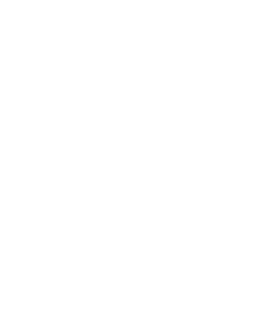 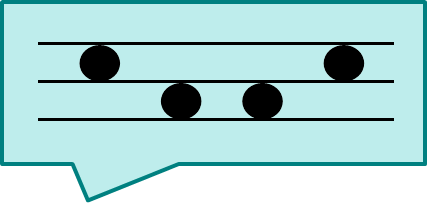 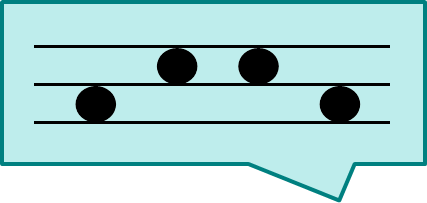 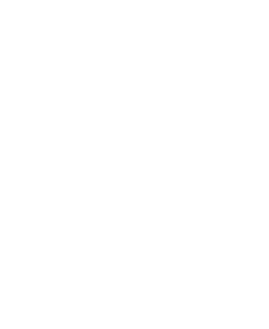 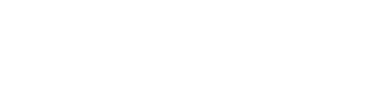 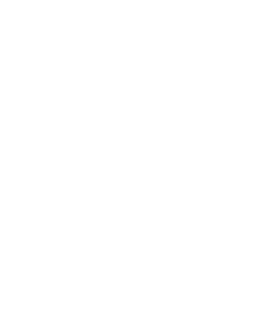 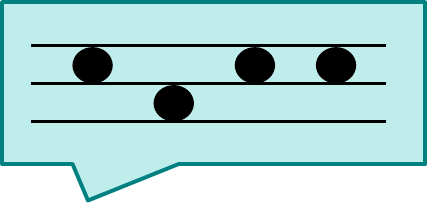 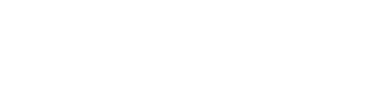 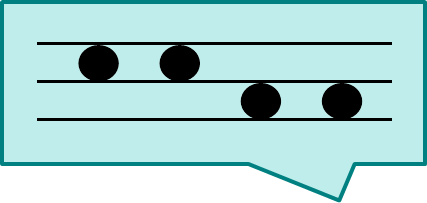 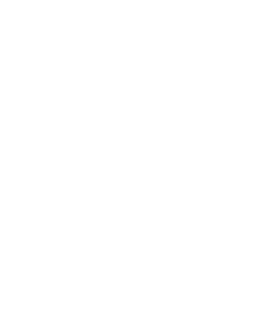 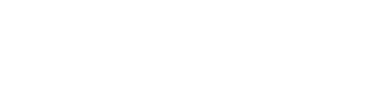 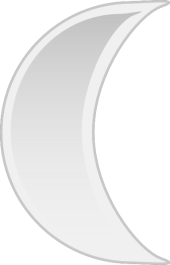 Linda McPherson McPherson’s Music Room
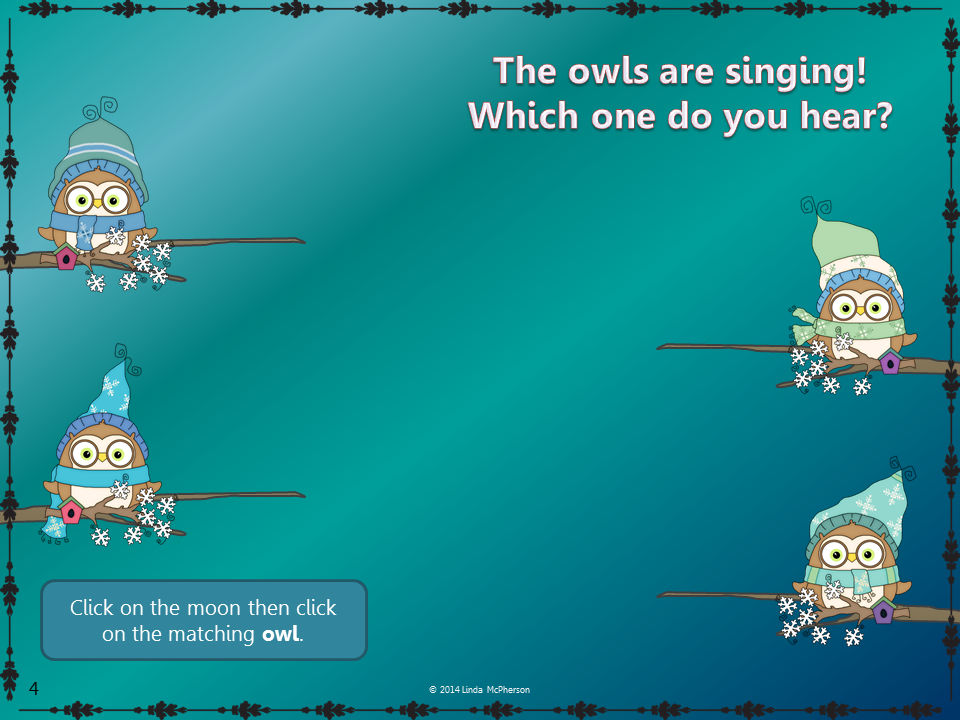 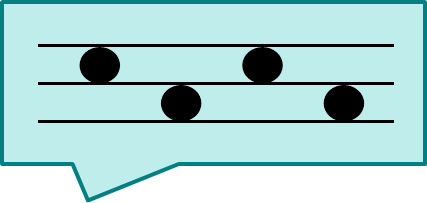 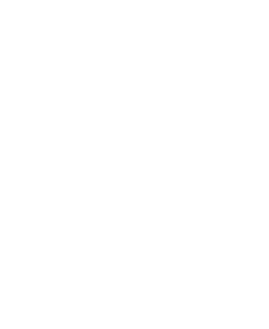 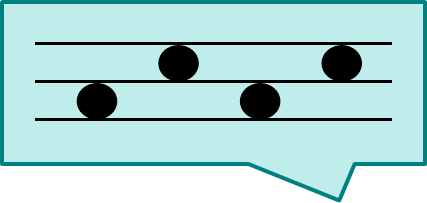 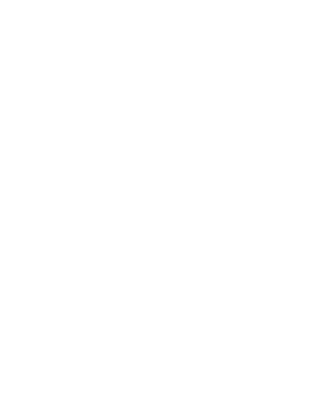 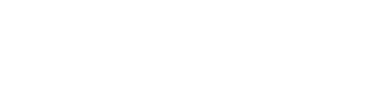 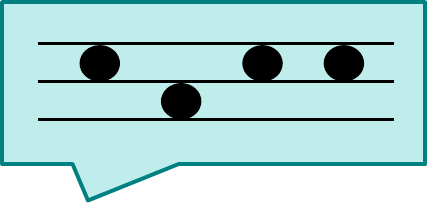 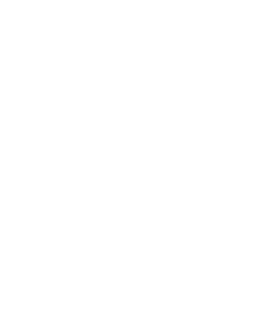 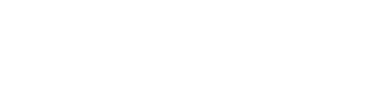 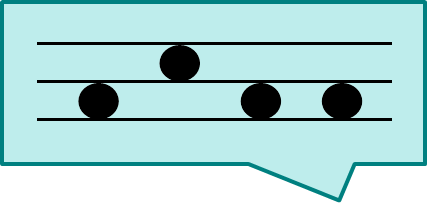 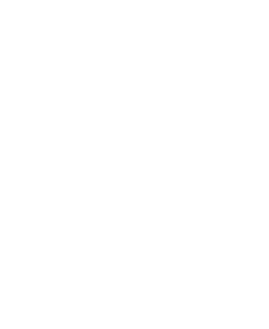 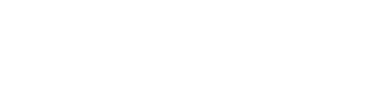 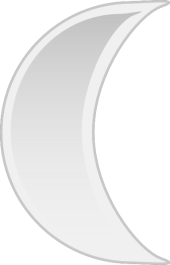 Linda McPherson McPherson’s Music Room
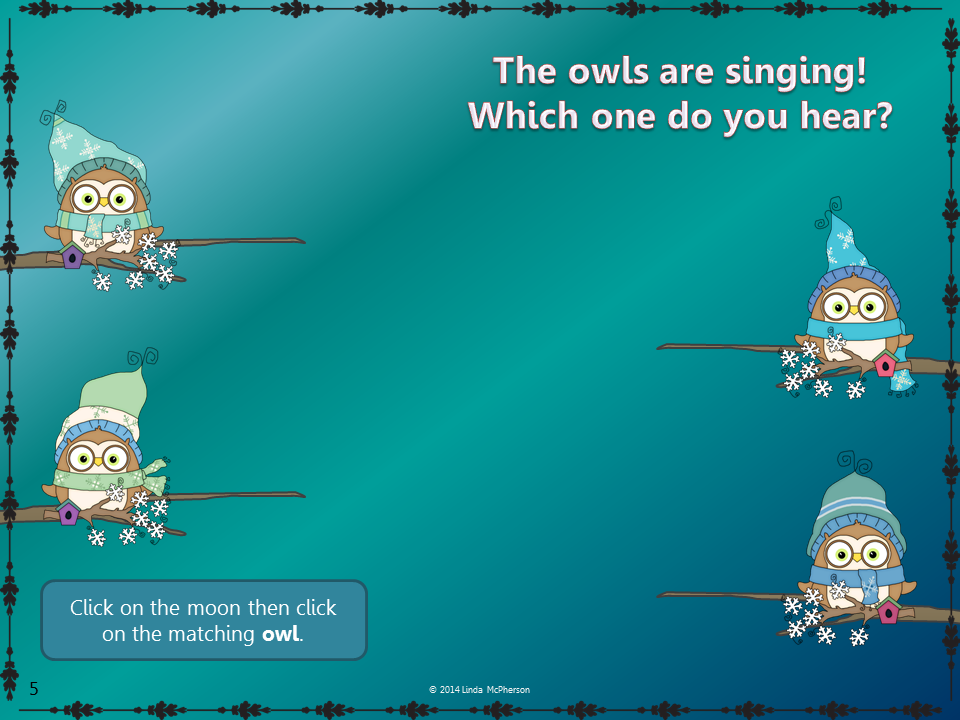 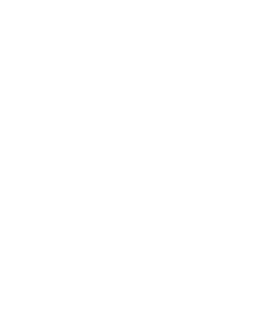 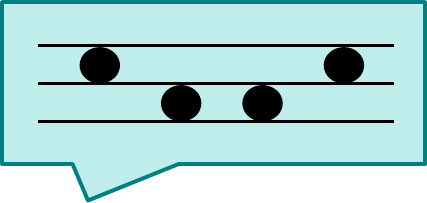 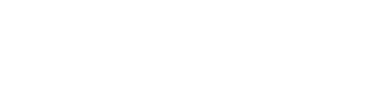 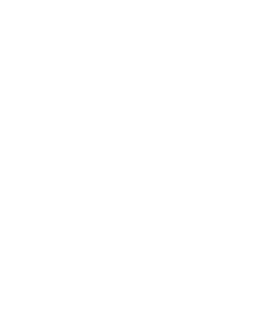 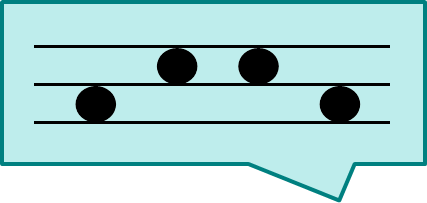 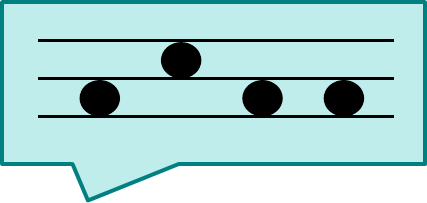 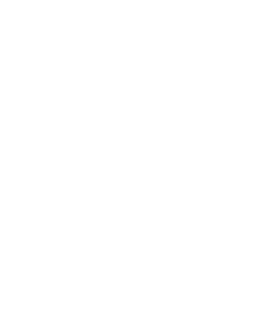 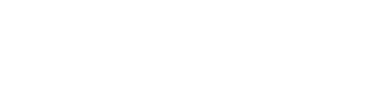 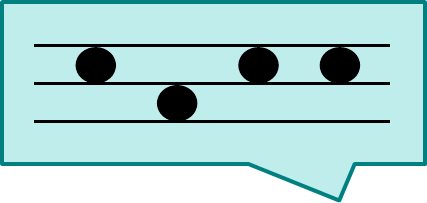 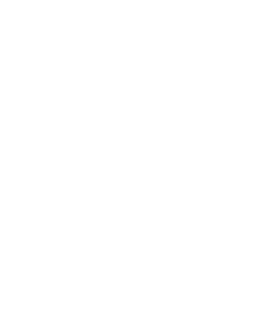 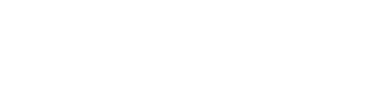 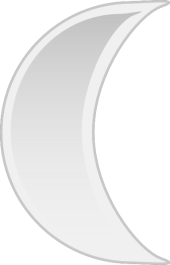 Linda McPherson McPherson’s Music Room
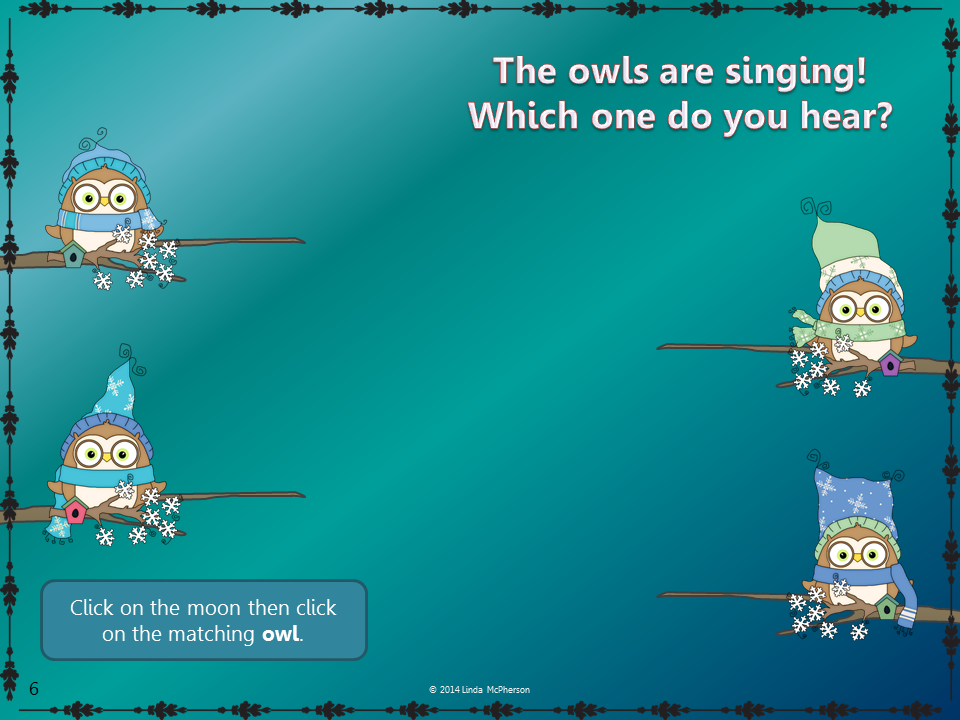 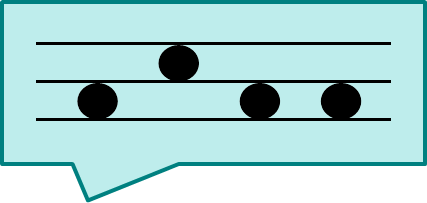 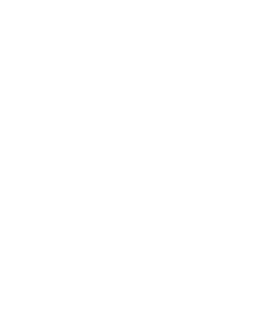 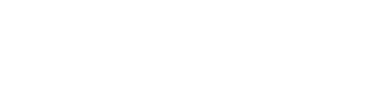 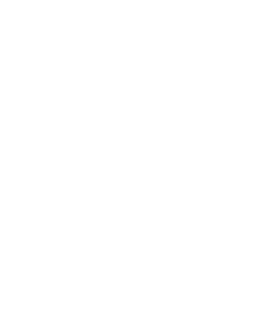 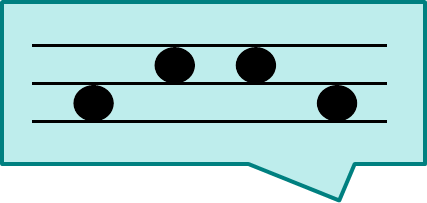 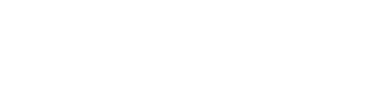 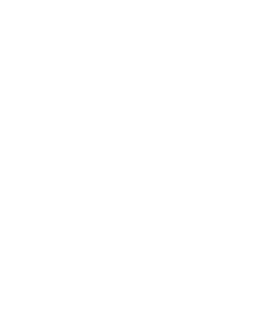 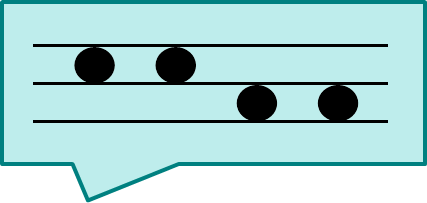 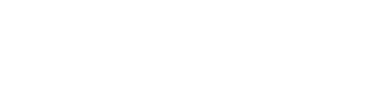 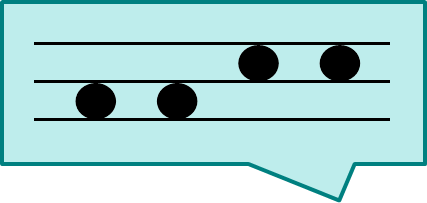 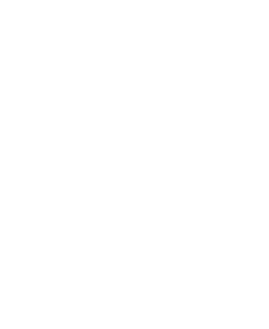 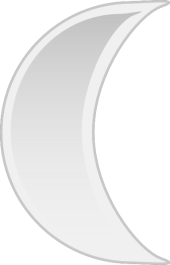 Linda McPherson McPherson’s Music Room
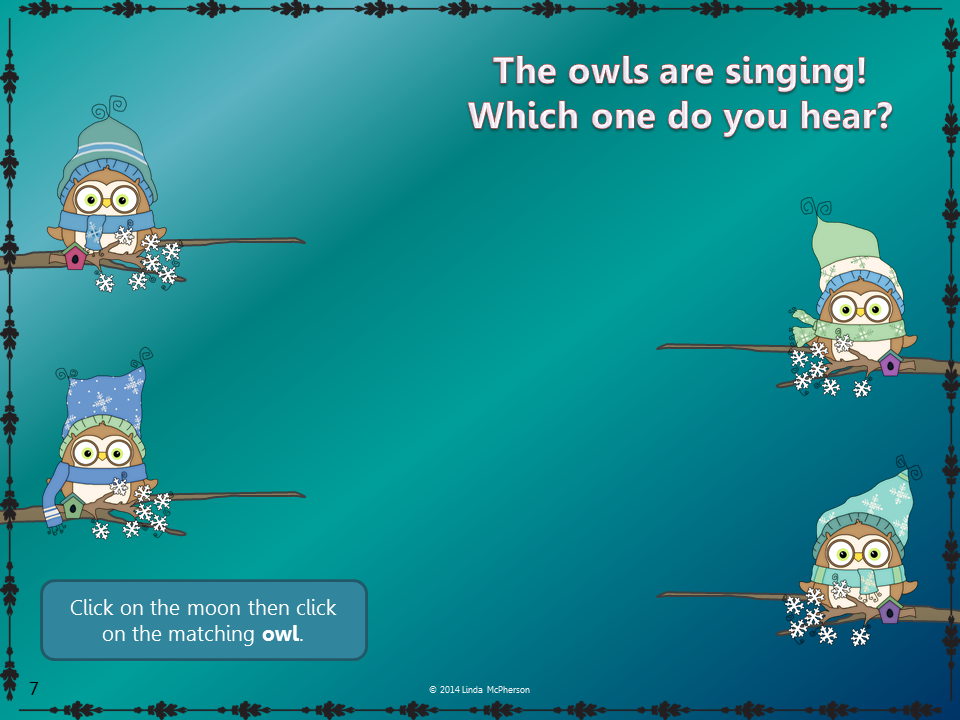 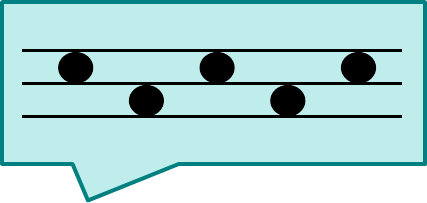 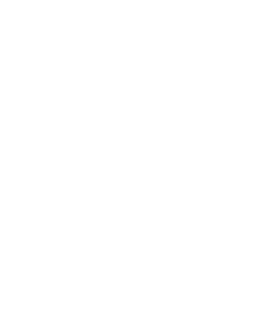 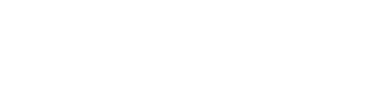 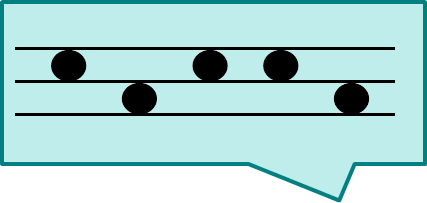 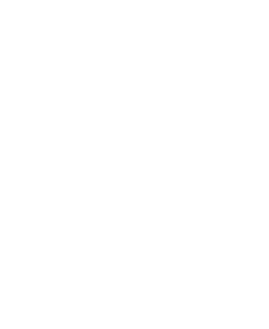 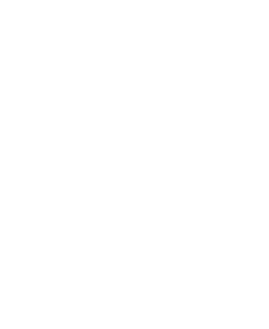 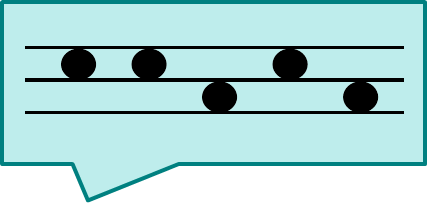 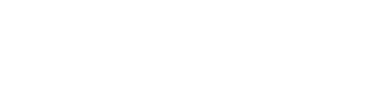 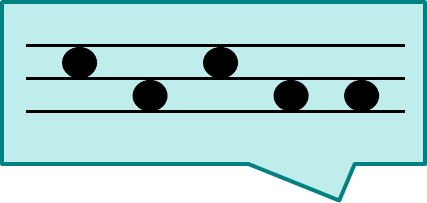 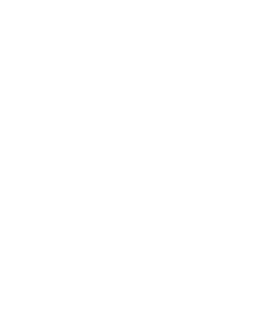 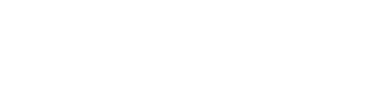 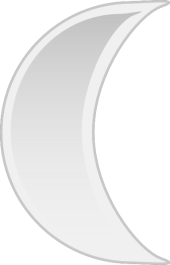 Linda McPherson McPherson’s Music Room
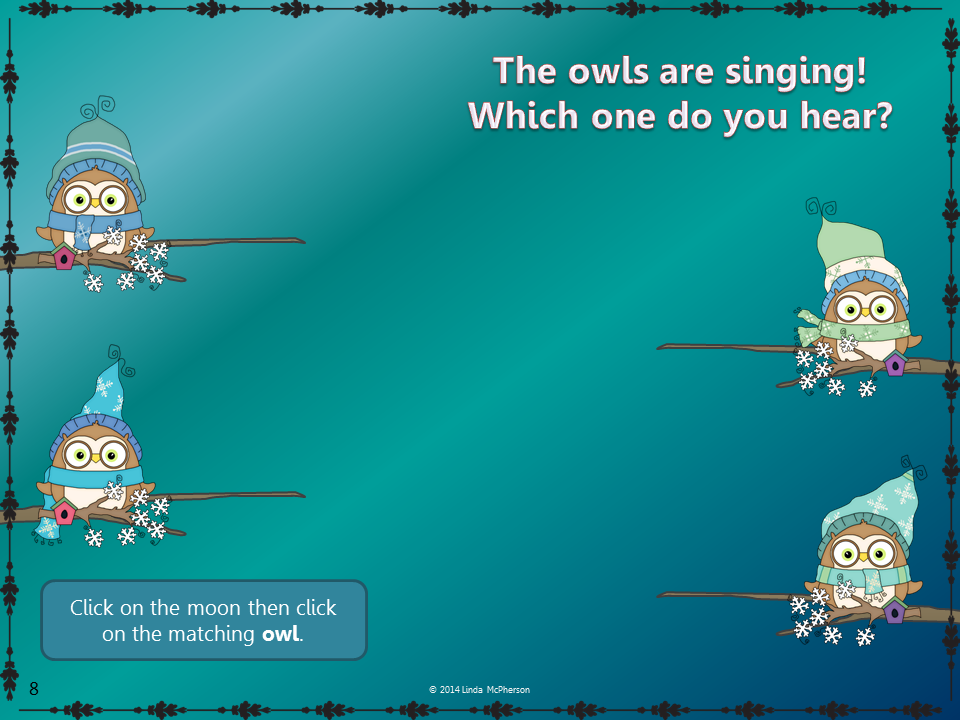 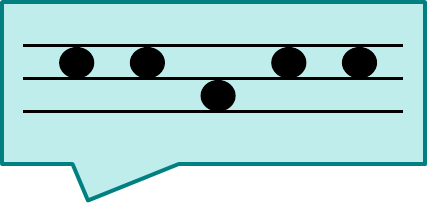 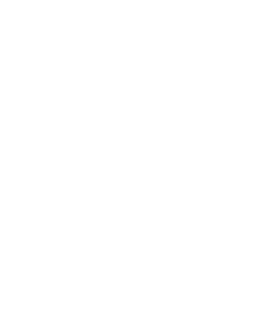 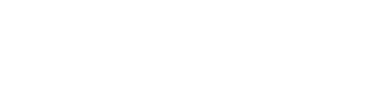 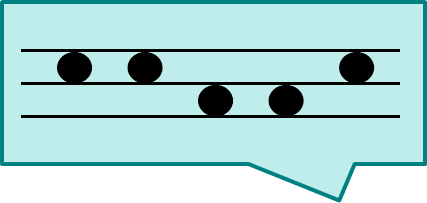 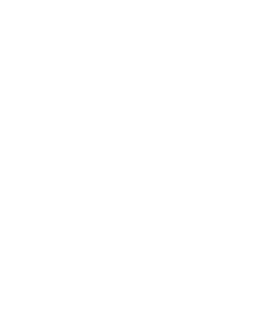 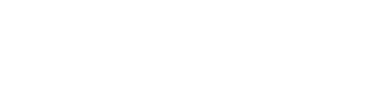 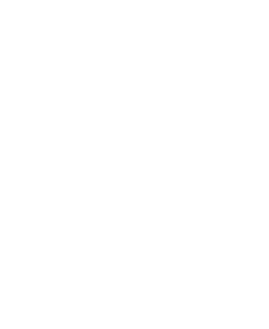 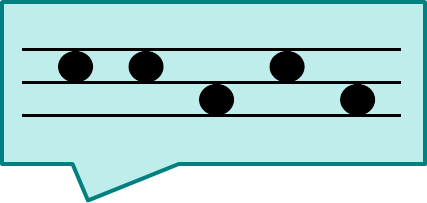 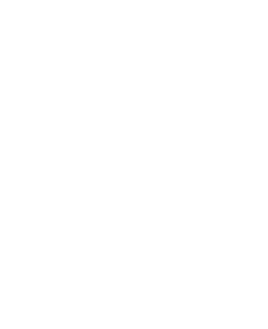 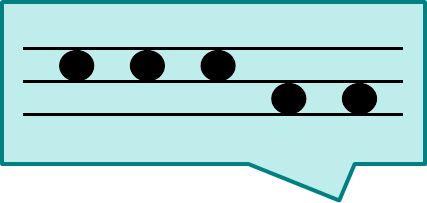 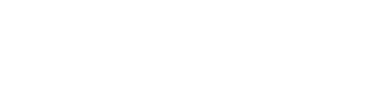 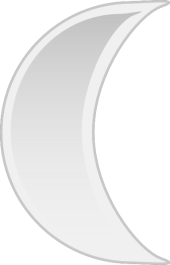 Linda McPherson McPherson’s Music Room
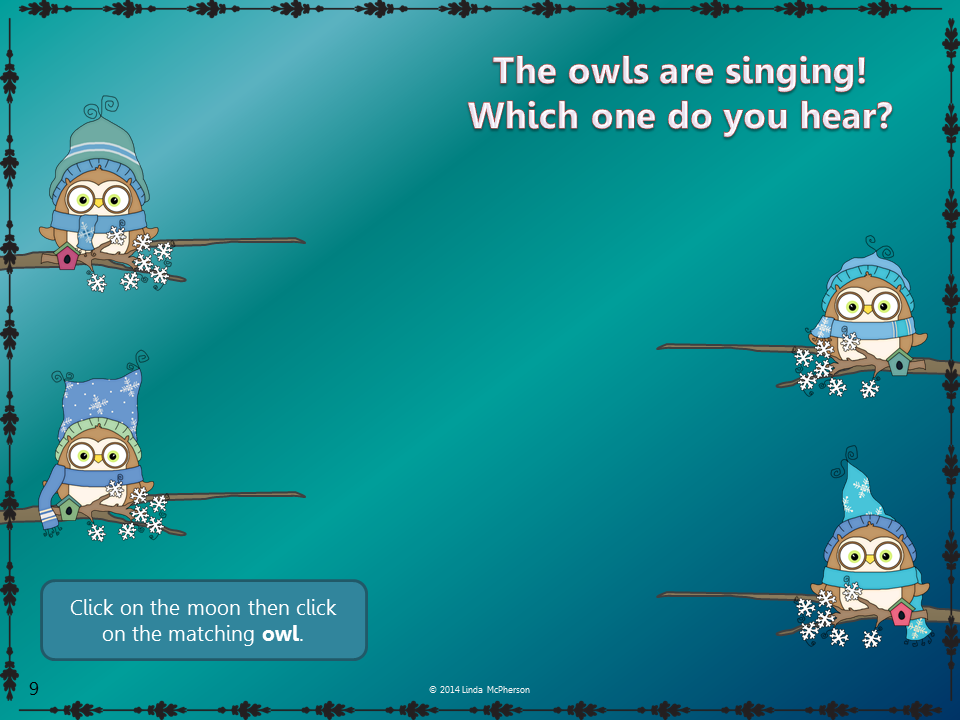 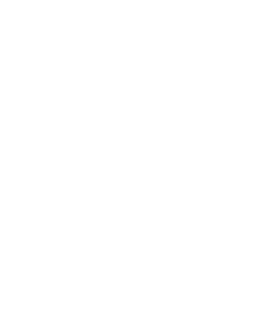 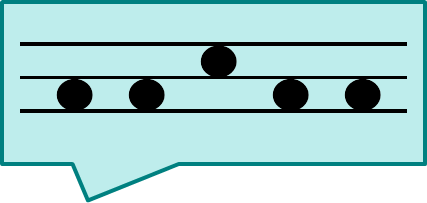 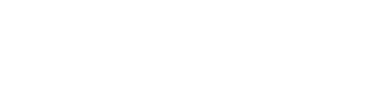 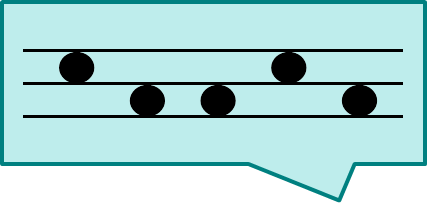 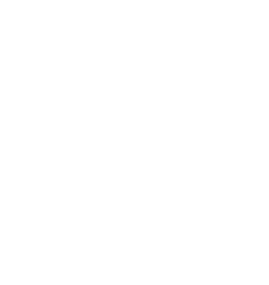 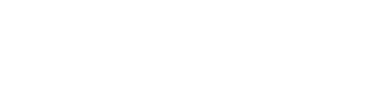 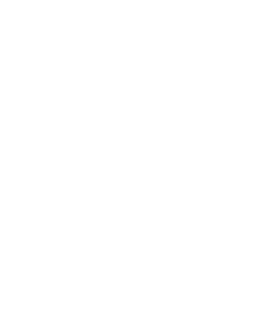 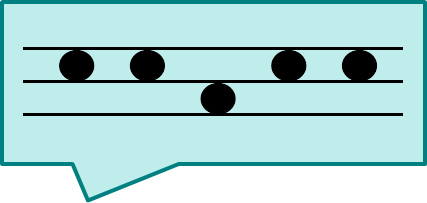 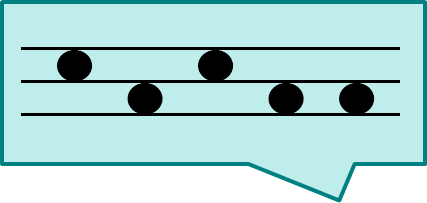 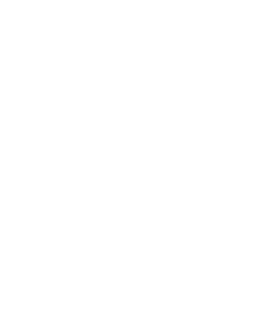 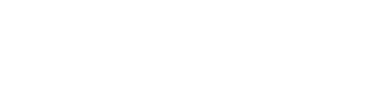 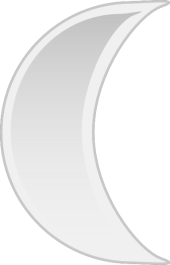 Linda McPherson McPherson’s Music Room
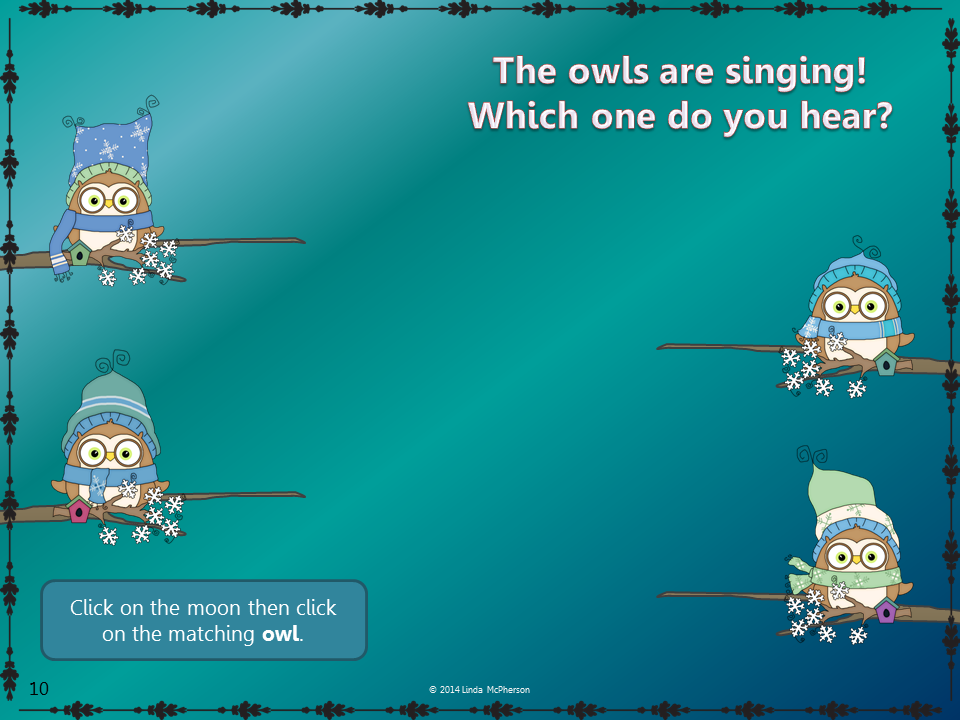 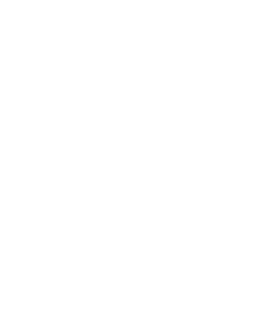 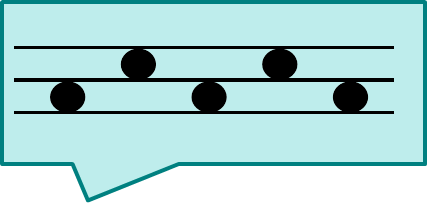 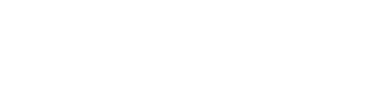 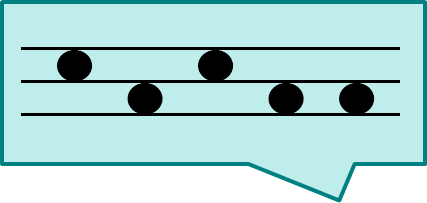 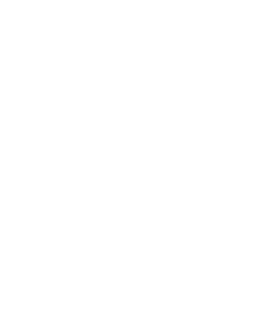 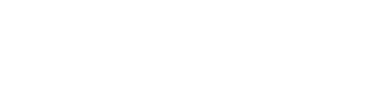 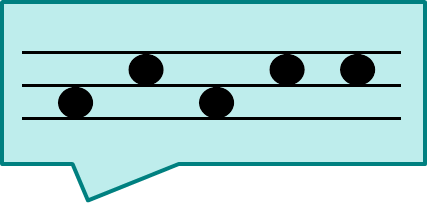 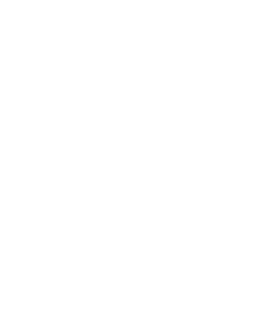 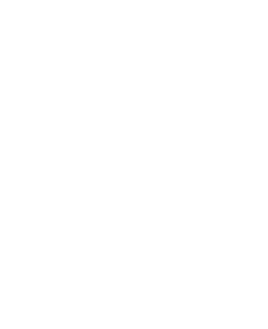 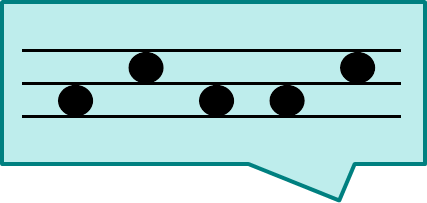 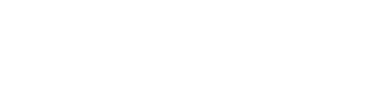 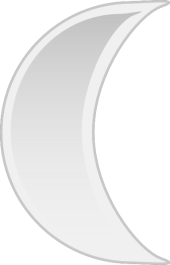 Linda McPherson McPherson’s Music Room
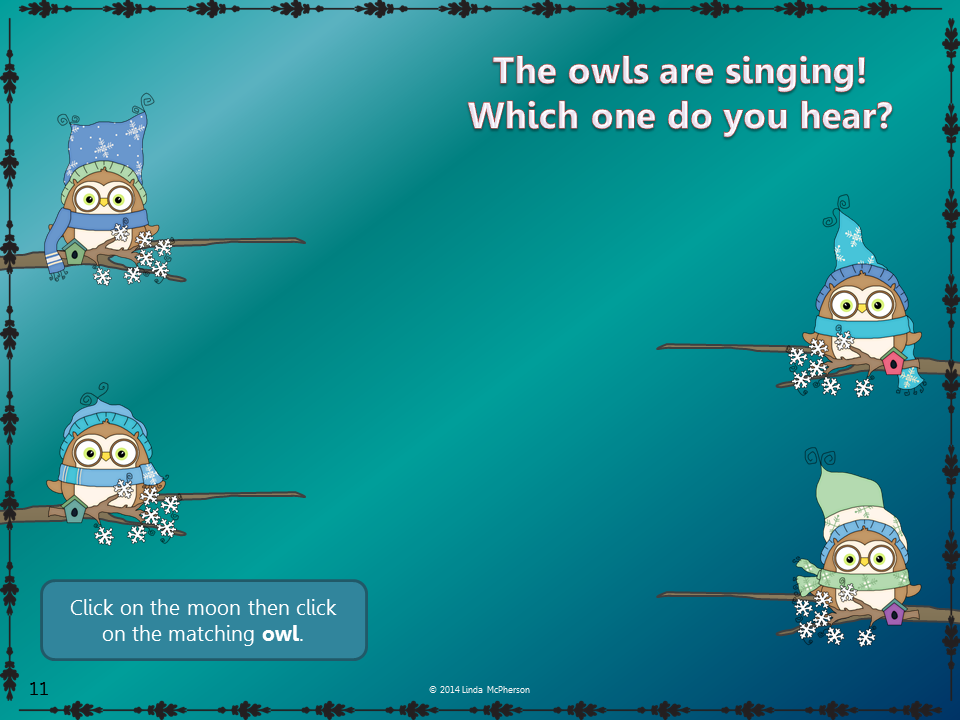 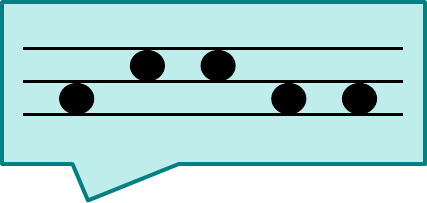 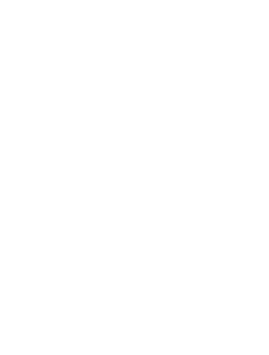 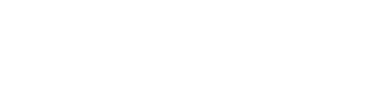 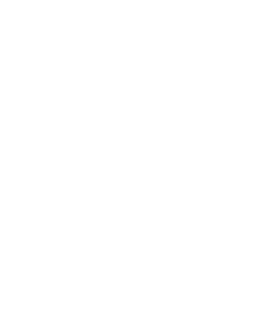 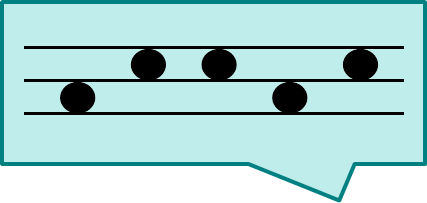 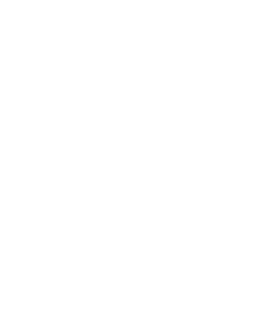 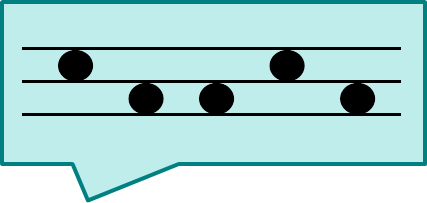 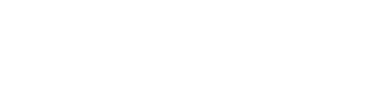 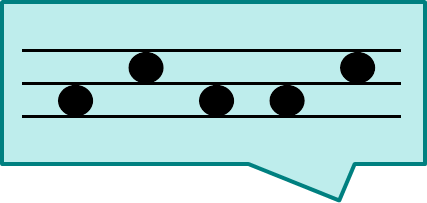 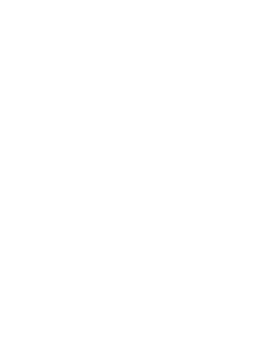 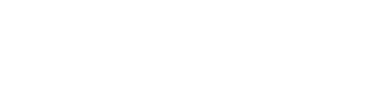 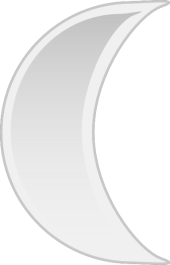 Linda McPherson McPherson’s Music Room
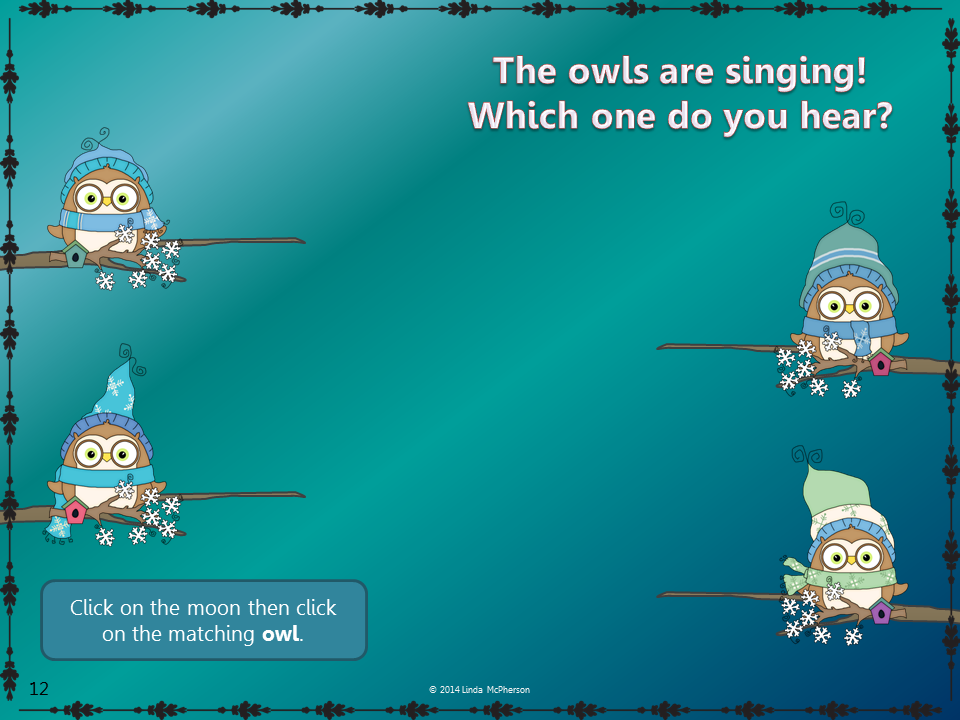 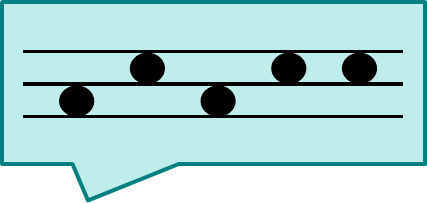 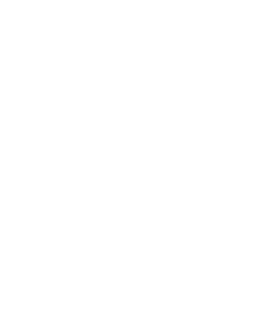 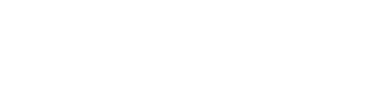 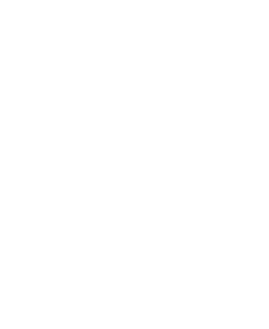 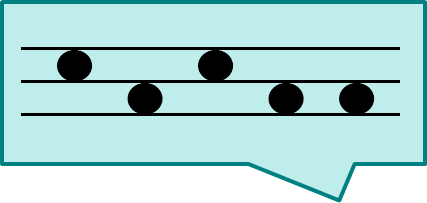 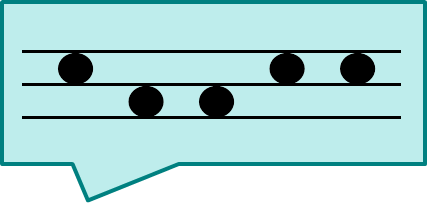 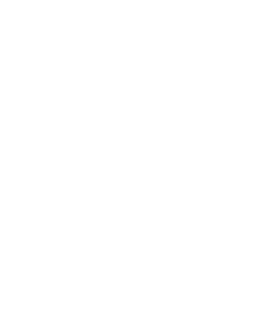 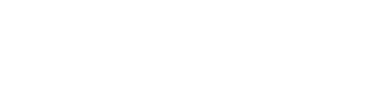 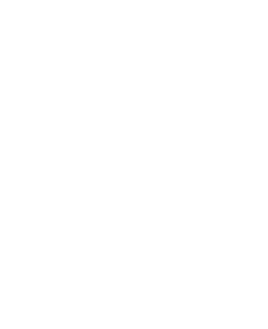 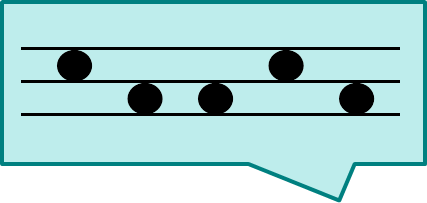 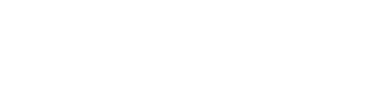 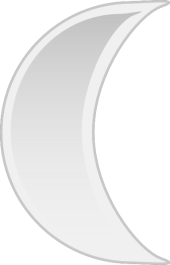 Linda McPherson McPherson’s Music Room
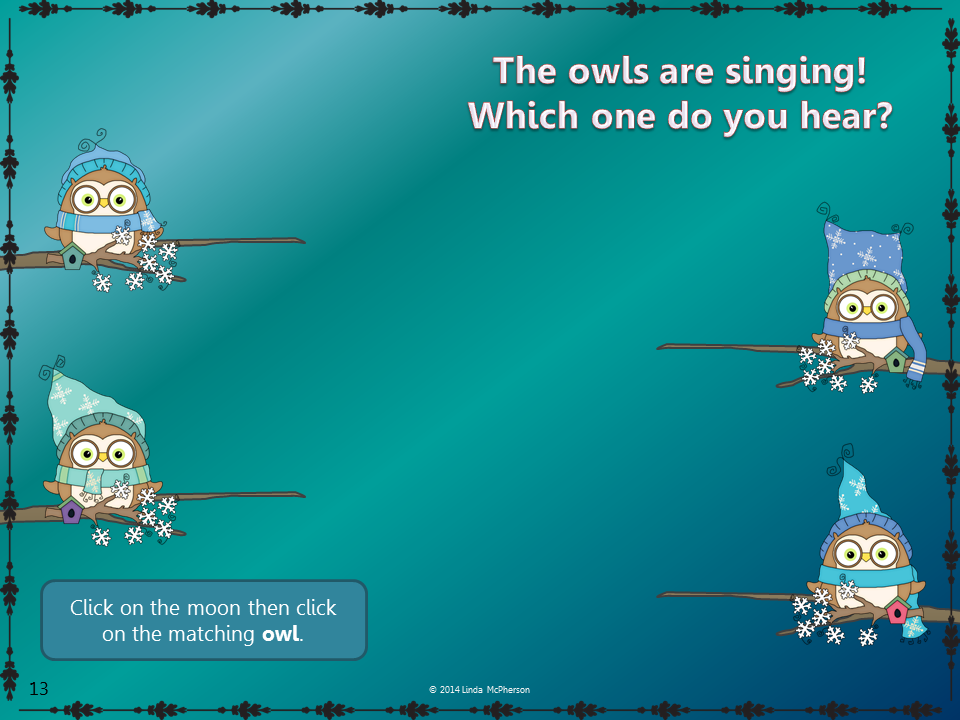 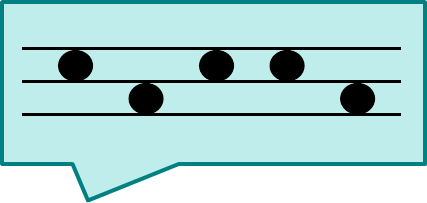 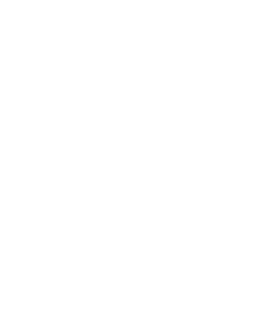 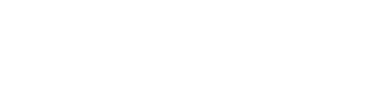 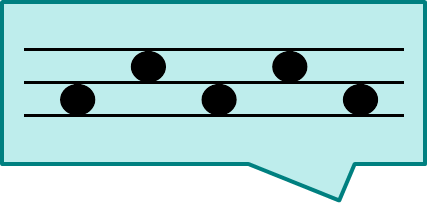 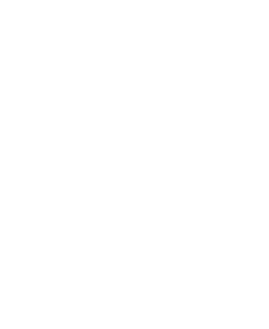 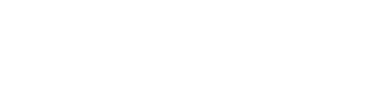 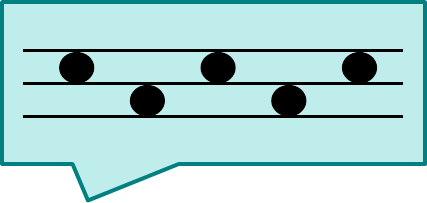 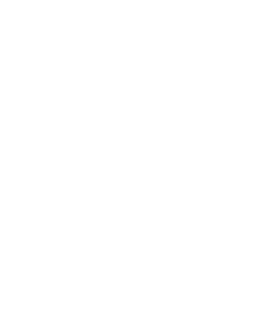 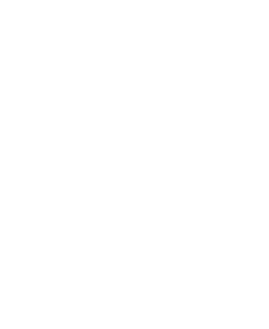 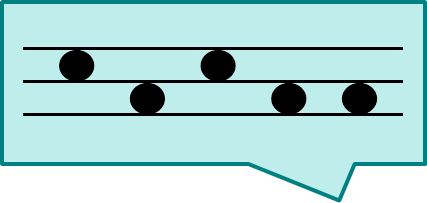 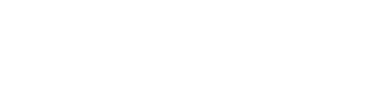 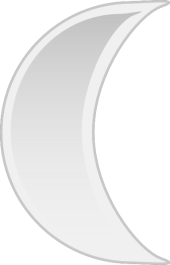 Linda McPherson McPherson’s Music Room
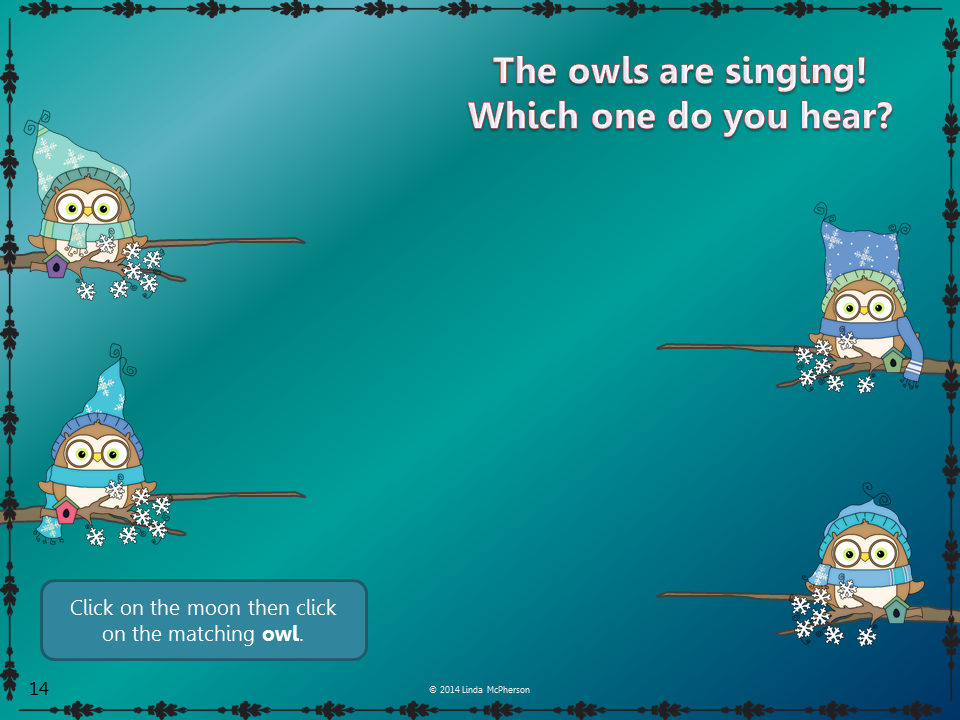 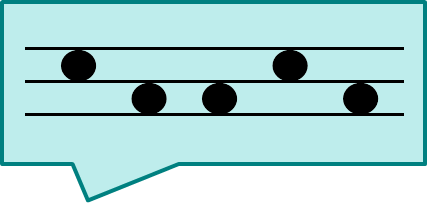 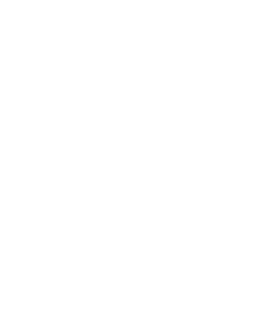 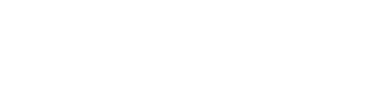 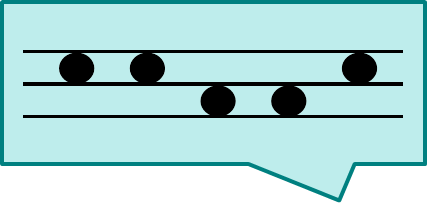 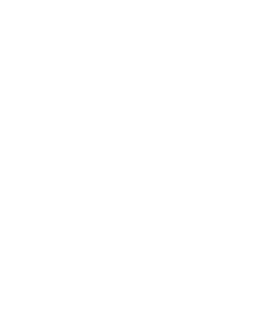 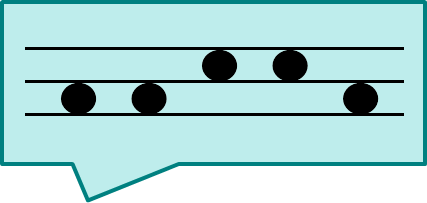 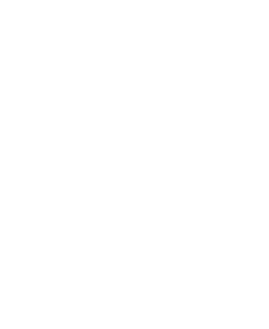 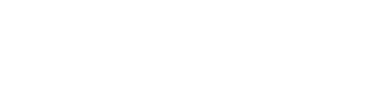 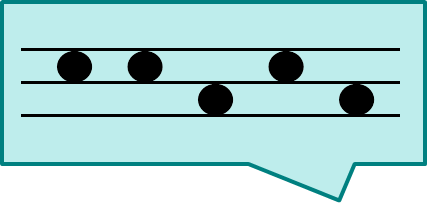 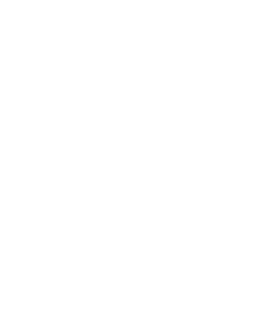 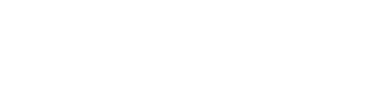 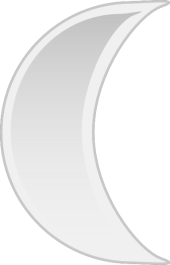 Linda McPherson McPherson’s Music Room
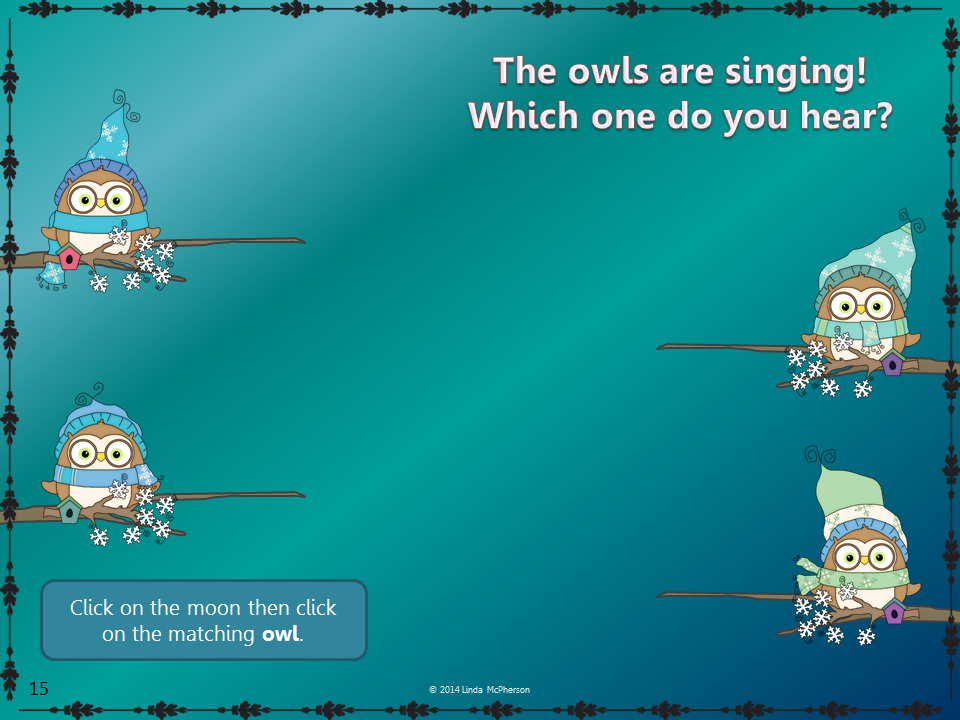 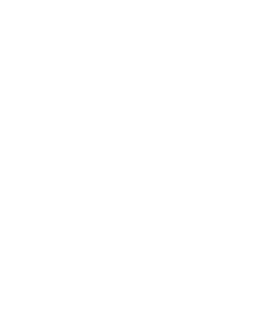 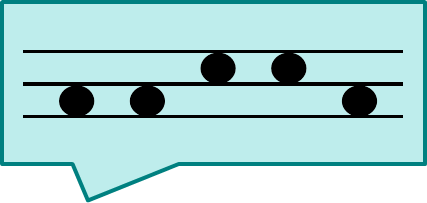 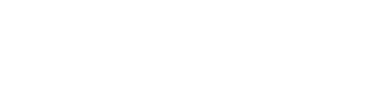 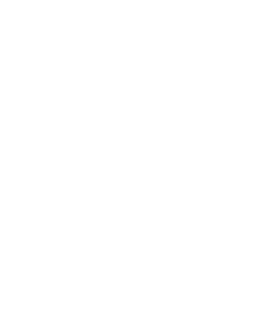 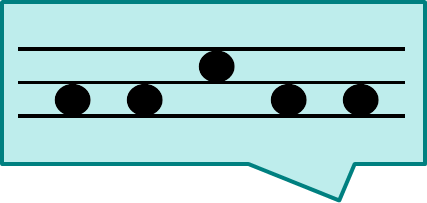 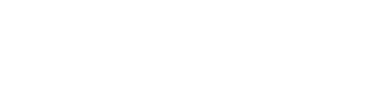 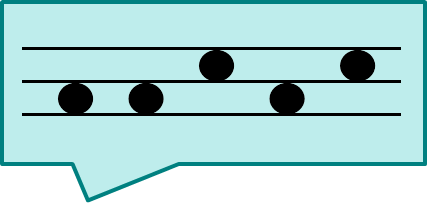 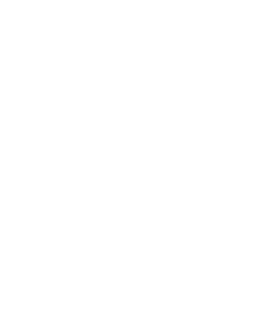 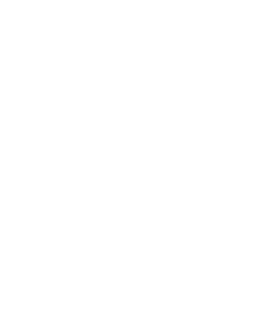 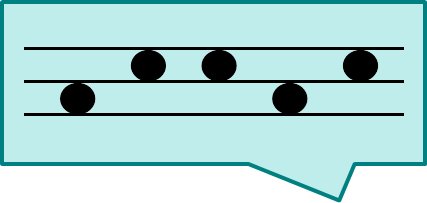 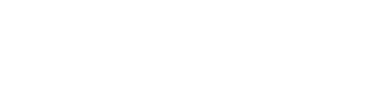 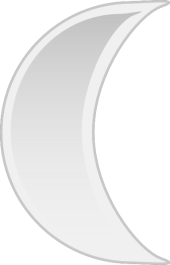 Linda McPherson McPherson’s Music Room
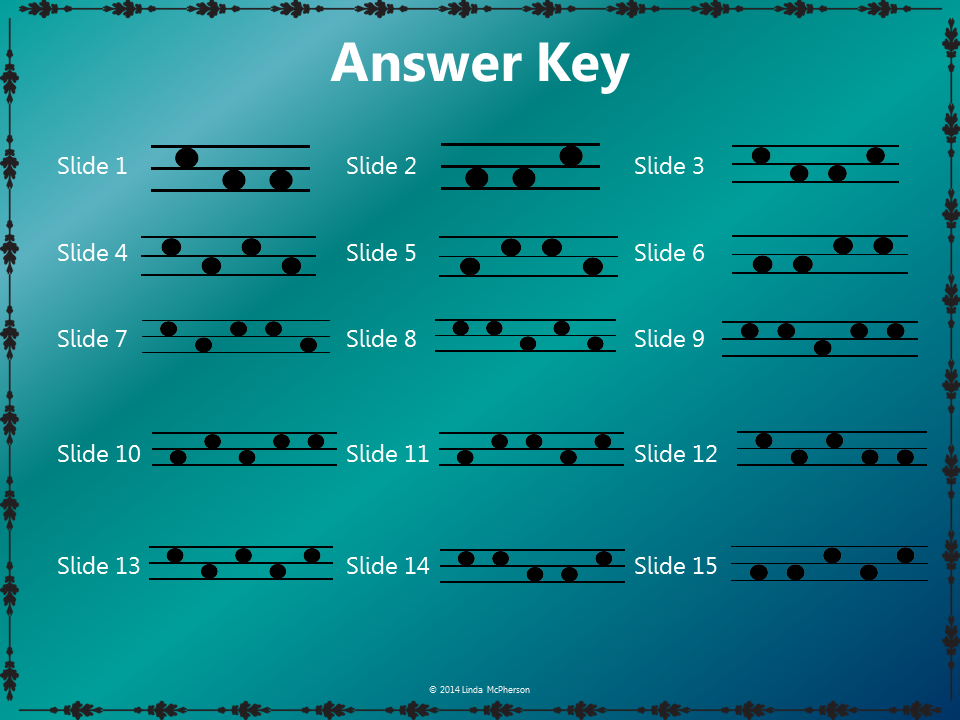 Linda McPherson McPherson’s Music Room
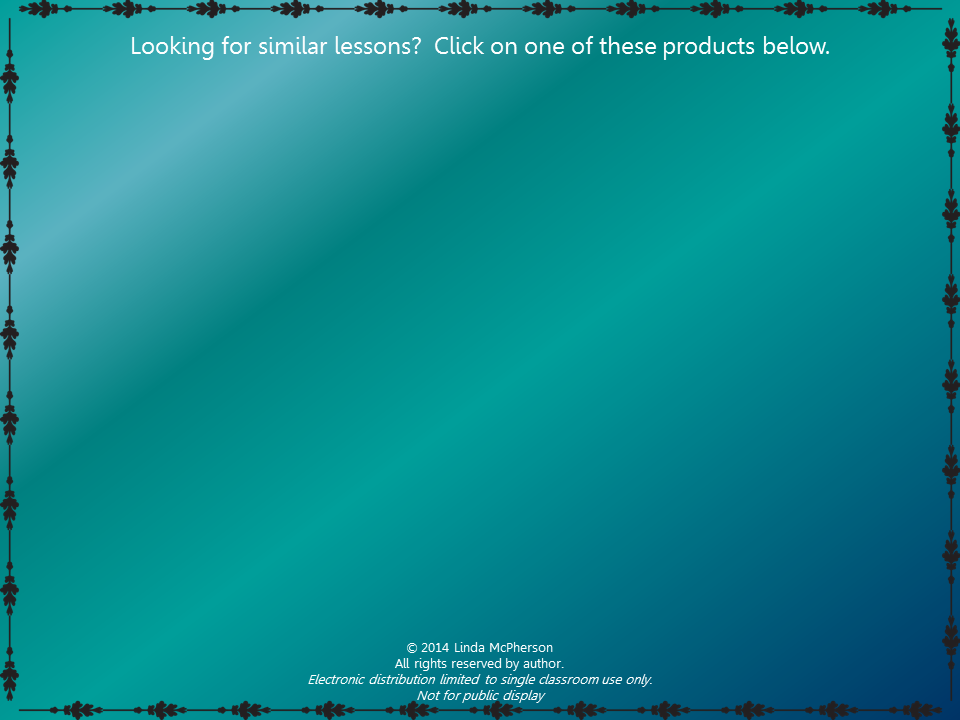 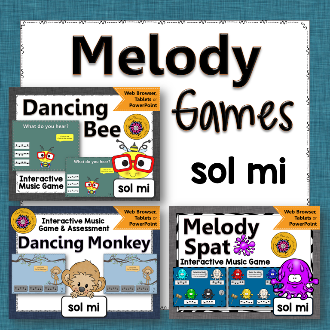 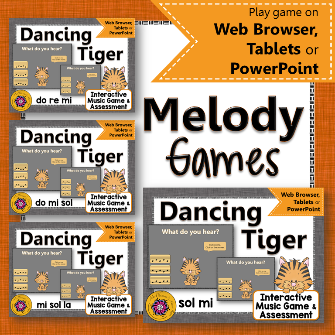 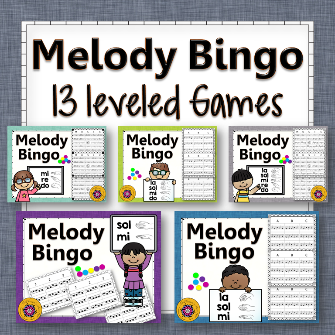 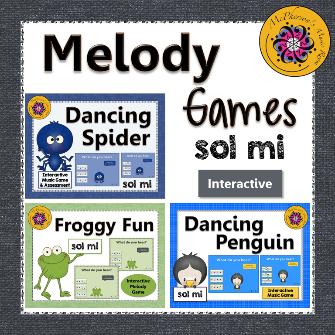 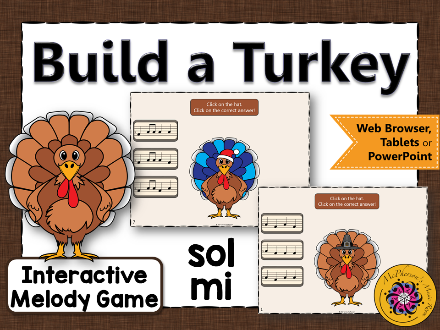 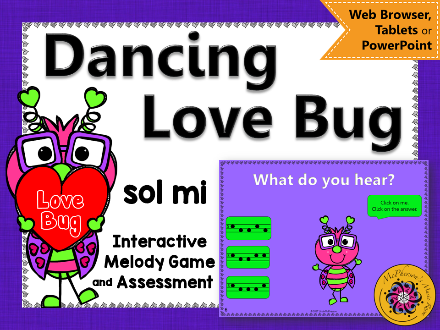 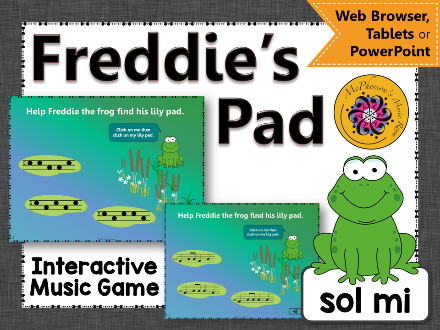 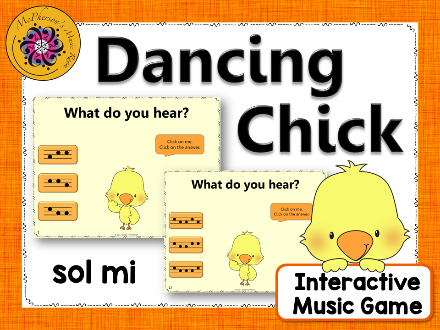 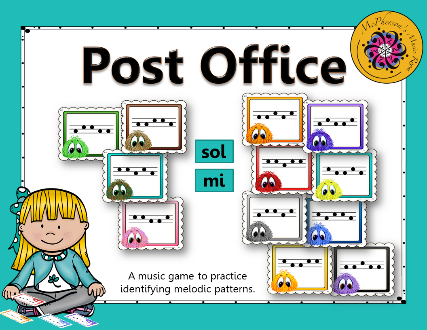 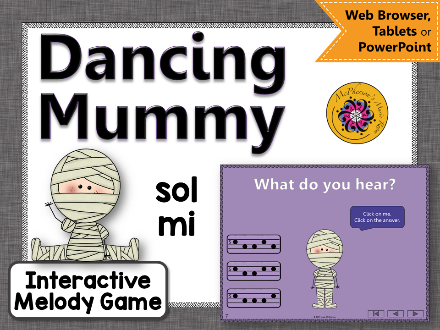 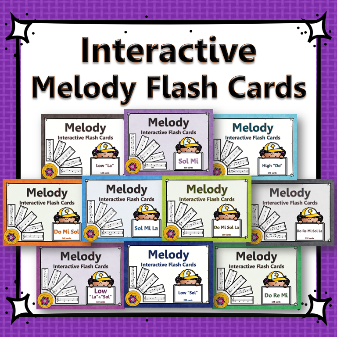 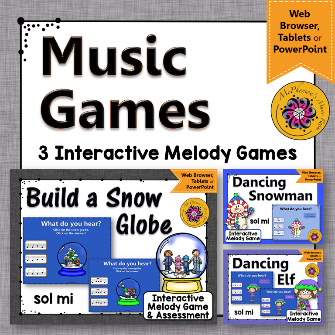 Linda McPherson McPherson’s Music Room
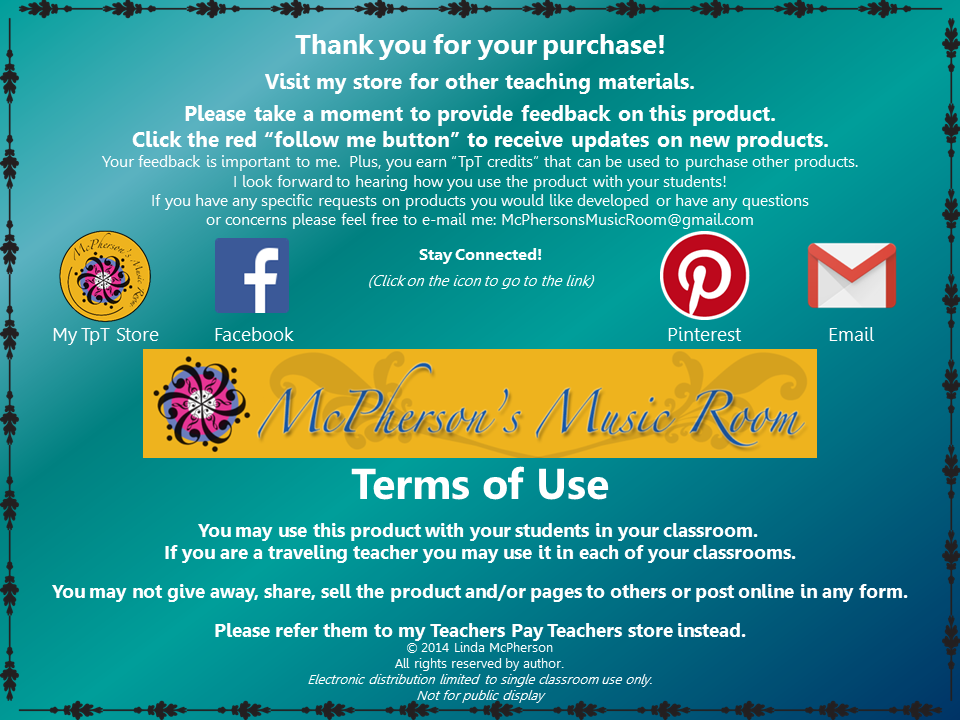 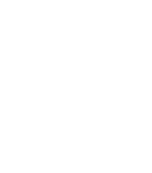 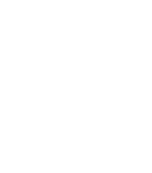 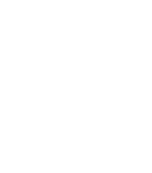 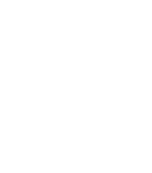 Linda McPherson McPherson’s Music Room
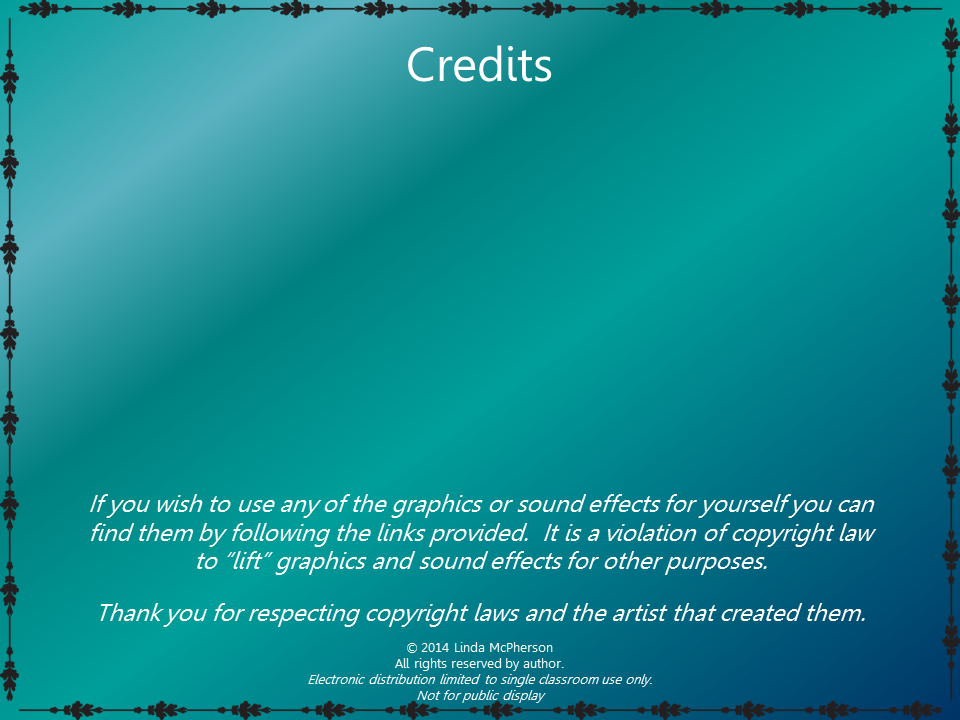 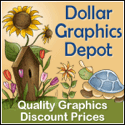 Owls licensed by Alice Smith
sold by Dollar Graphics Depot
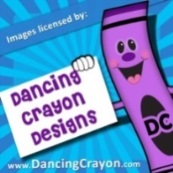 Black frames licensed by Dancing Crayons Designs
and Anastasiya Multimedia Studio
Colored frame Steach4fun
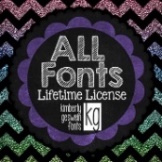 Font licensed by Kimberly Geswein Fonts
Sound Effects licensed by Finnolia Productions Inc, SFX Source.com
Audio Sparks and provided by Mike Koenig at SoundBible.com
Linda McPherson McPherson’s Music Room